Contractions
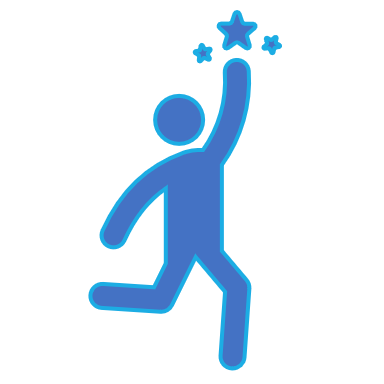 Second Grade Grammar
Informal Speech
A contraction is one word that is made by putting together two separate words and shortening them.
Contractions
Contractions Know How
There are about 70 contractions in the English language.
Most contraction are made by leaving out two letters like the word she will (she’ll).
Some contractions are missing only one letter.
Words are squeezed together.
Contractions with I and am
Contractions with is
Contractions with are
Contractions with will
Contractions with not
Contractions with have
Contractions with had
Contractions with has
Appropriate Use
In everyday speech, most people consistently use contractions without even thinking about it.
The situation isn’t so simple in writing.
It’s acceptable to use contractions for informal writing, such as a newspaper article, but less so in formal writing, such as an essay for a college course.

Traditionally, use of contractions has been strictly forbidden in academic writing.
You might remember a teacher at some point who told you never to use them.
However, major academic style guides have differing opinions on whether contractions are acceptable.
Appropriate Use
Here’s what the American Psychological Association’s (APA) Chelsea Lee has to say on the subject:
“Asking whether you should use contractions in formal academic writing is sort of like asking whether you should wear a bathing suit to a party—it depends on the type of party. Is it a pool party or a fancy dinner?”
Appropriate Use
According to the APA, you should refrain from using contractions for class writing assignments, theses, dissertations and the like.
These are formal assignments, and your writing style and tone should reflect that.
Cambridge Dictionary agrees, stating that “use of contractions in formal writing is usually not acceptable.”
One Last Note…
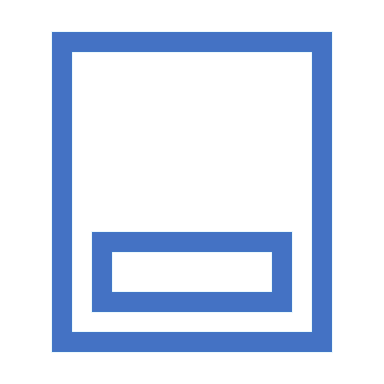 Each contractions counts as a (1) grammar error in a college paper.